Wednesday 
 
9.30 – 10.30                   	Intro & Business Overview
10.45 – 11.30                 	Define your customer 
11.30 – 1.00                   	Digital Fundamentals – Planning your website 
1.00 – 1.30                      	Lunch                    
1.30 – 3.00                      	Set Up your platform, plugins and payments 
3.15 -  4.15                      	Content that tells stories 
 
 
Thursday 
 
9.30 – 10.00                   	Check in 
10.15 – 11.30                 	Connecting Google 
11.30  - 12.15                 	Setting up a product/service page 
12.15  – 1.00                  	Other Pages eg privacy, about us, terms and conditions
1.00 – 1.30                      	Lunch 
1.30 – 2.30                      	Social content 
2.45 – 3.45                      	Email set up 
4pm                                   	LAUNCH!
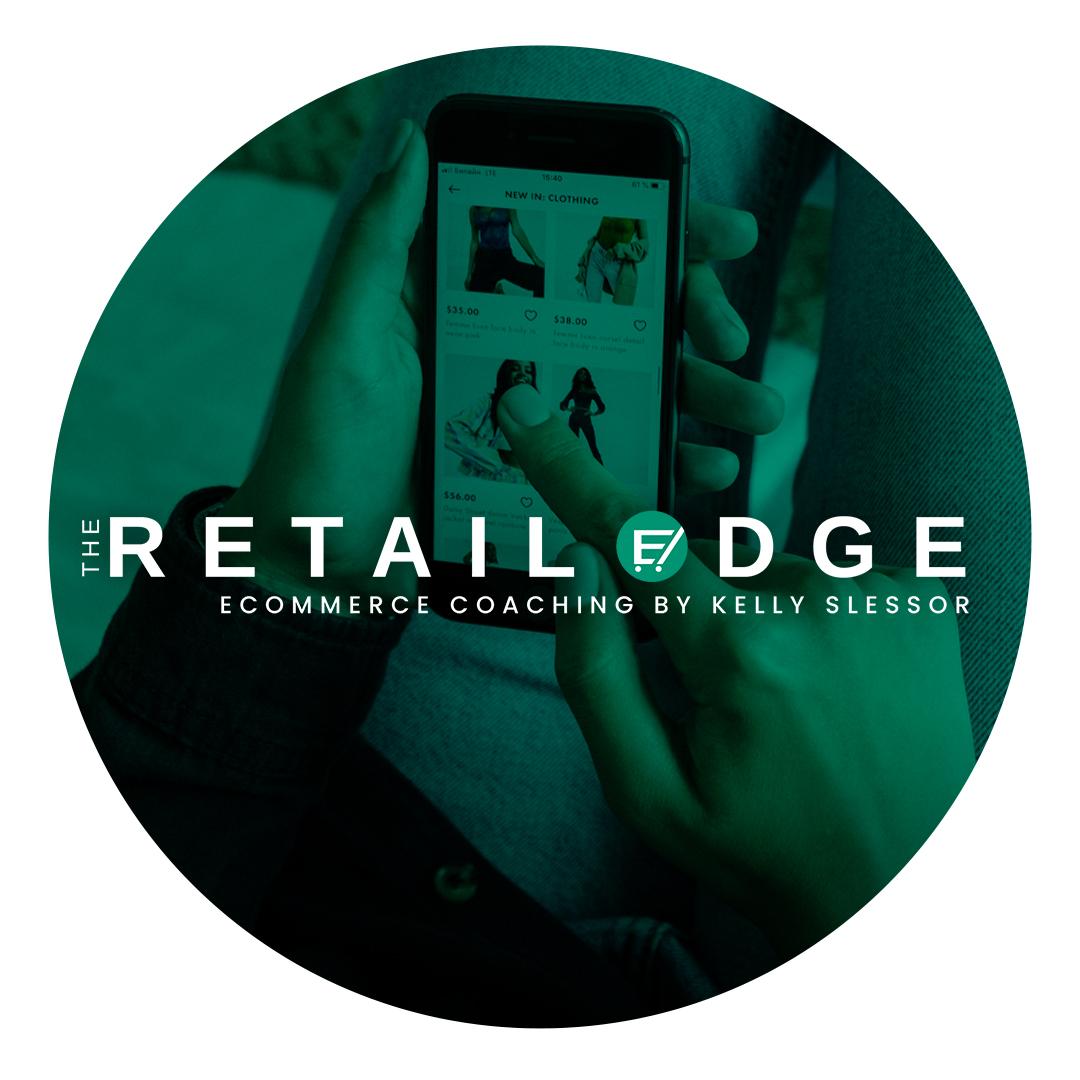 [Speaker Notes: No changes.]
Purpose Statement
My / Our purpose is...
Prompts
Why did you start your business?
What problem do you solve for your customers?
Why are you different to your competition?
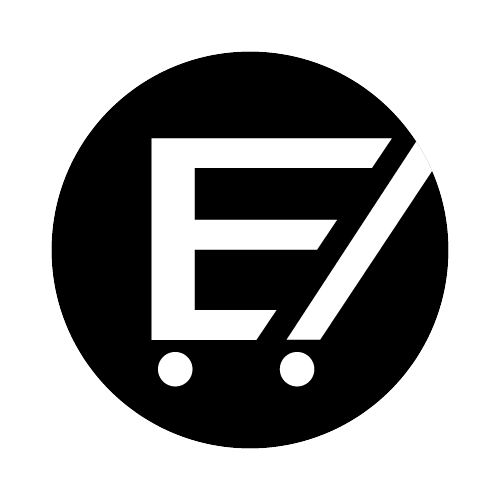 [Speaker Notes: book]
GOALS
I will achieve this by….
1
2
3
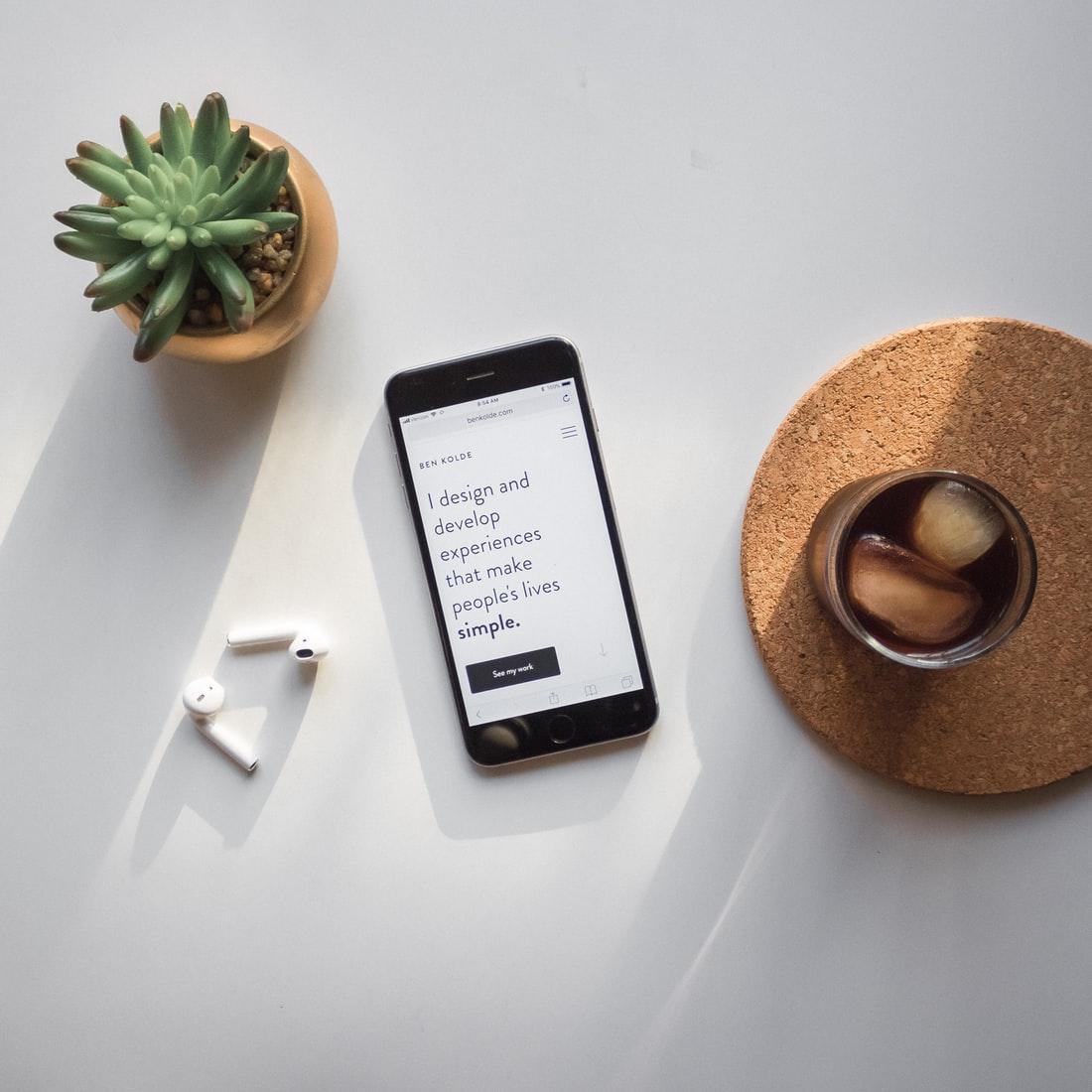 YOUR 
CUSTOMER
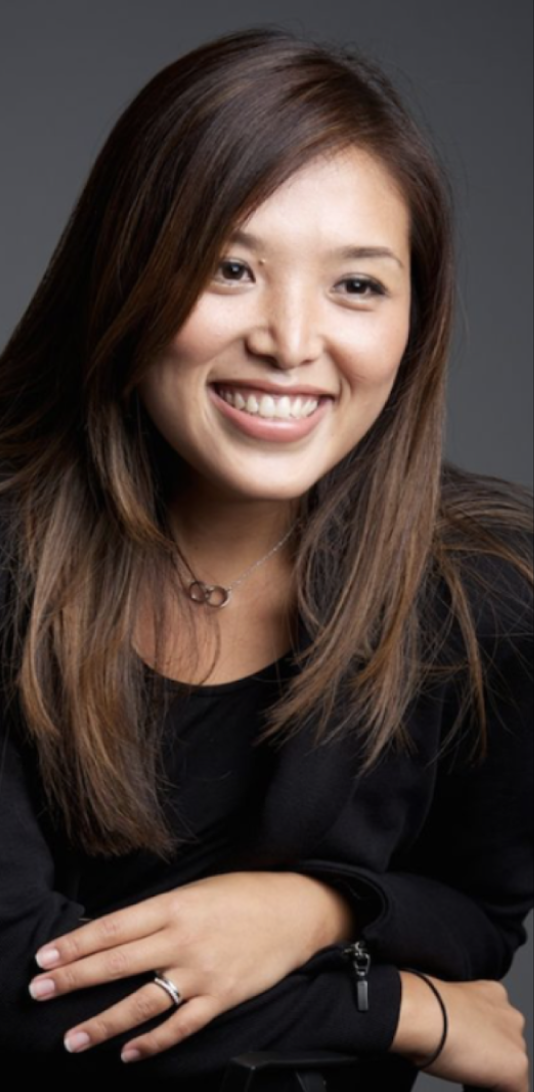 EXAMPLE
“Work-life balance is difficult. Parenting is 
even harder. I feel I have little time for myself.”
Rachel, 33
Chartered Accountant
Mother of 1
Randwick, Sydney
Rachel is a super mum who struggles to balance between family and career. She enjoys being busy but gets stressed when there is too much on her table. She’s ambitious on career development and sees that as the primary focus of her life. She cares a lot for her son and wishes she had more time with him.
Devices:
Surface Pro, iPhone XR, Apple Watch

Social Media:
Instagram, Facebook, LinkedIn

Go-To Brands & Stores:
Witchery, Country Road, Zara, SABA
Frustrations
Needs
Time poor - work-life balance
Difficult to be a parent
Hasn’t fulfilled career ambitions
Fatigue / stress
Little time to sit back and relax
Limited browsing options (Recommendations)
Delivery to office and home
Career stimulant
Recommendations
Escapism
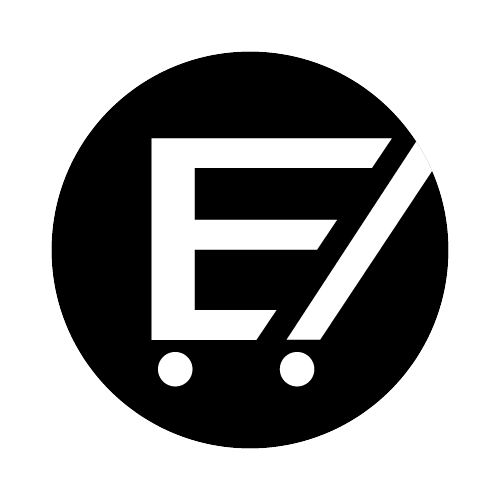 Your Customer
Describe them…..
Prompts
Age?, Location?, Lifestyle?, Frustration?, Needs?
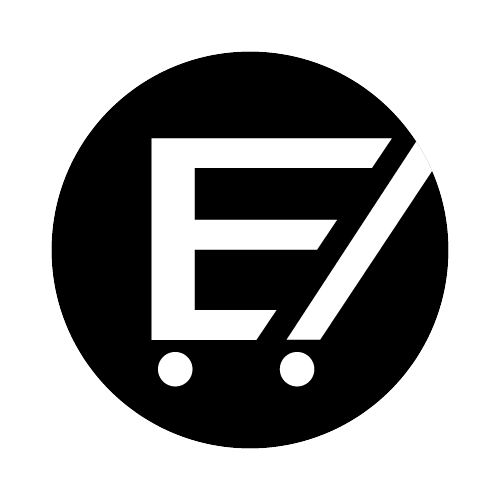 [Speaker Notes: book]
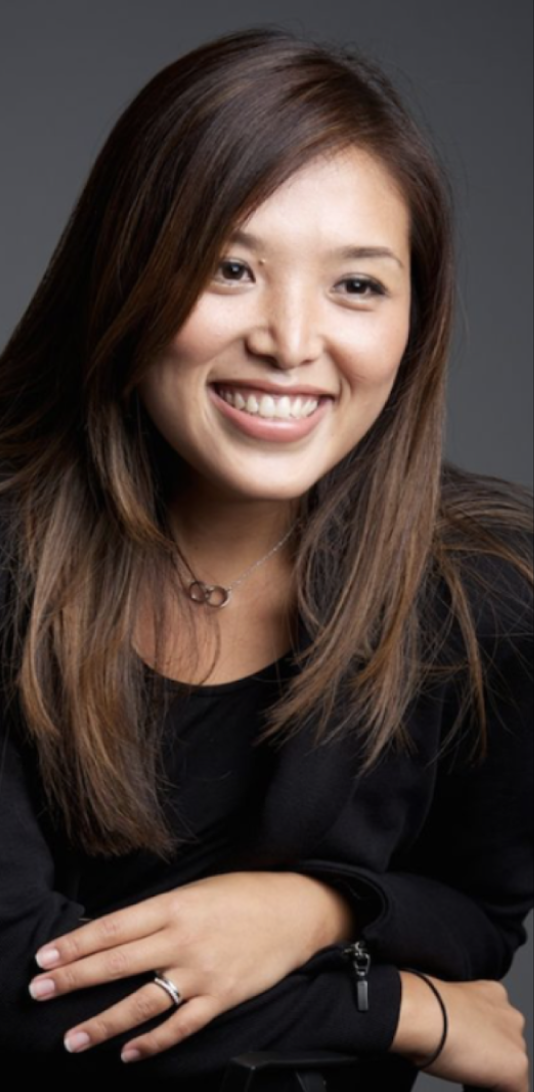 “WHAT I SAY”
Rachel, 33
“I needed a new dress for a wedding”

“I was looking for a new wardrobe for work” 

“Best jeans for fat thighs” 

“I want a date night outfit” 

“What to wear for a barbeque”
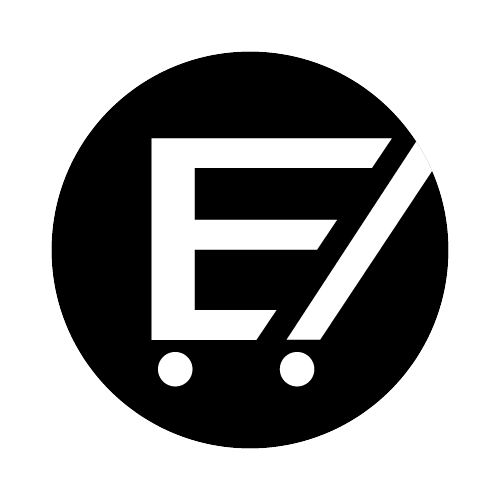 Statements
What do they say…..
1.


2.

 
3.

 
4.

 
5.
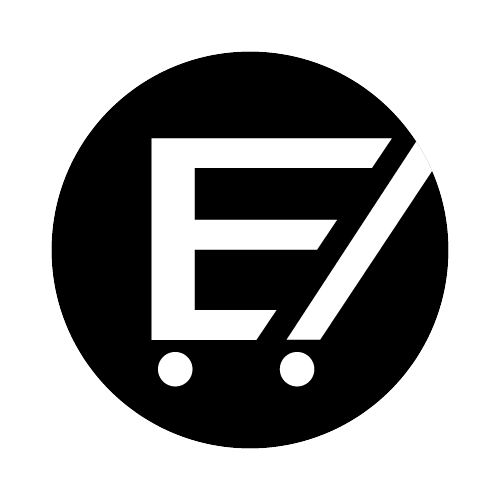 [Speaker Notes: book]
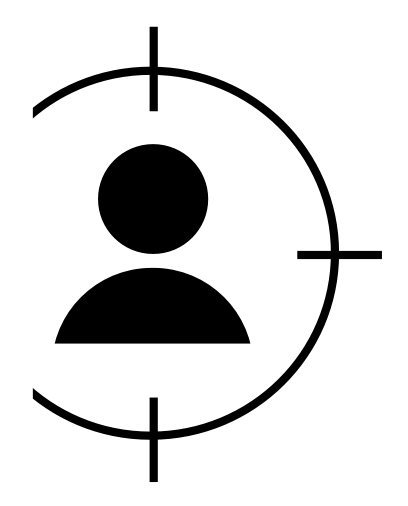 Keywords
Volume
Competitiveness
1
2
3
4
5
6
7
8
9
10
3 STEPS TO 10 KEYWORDS  TM
Competitors
Name:
Do well
Improve
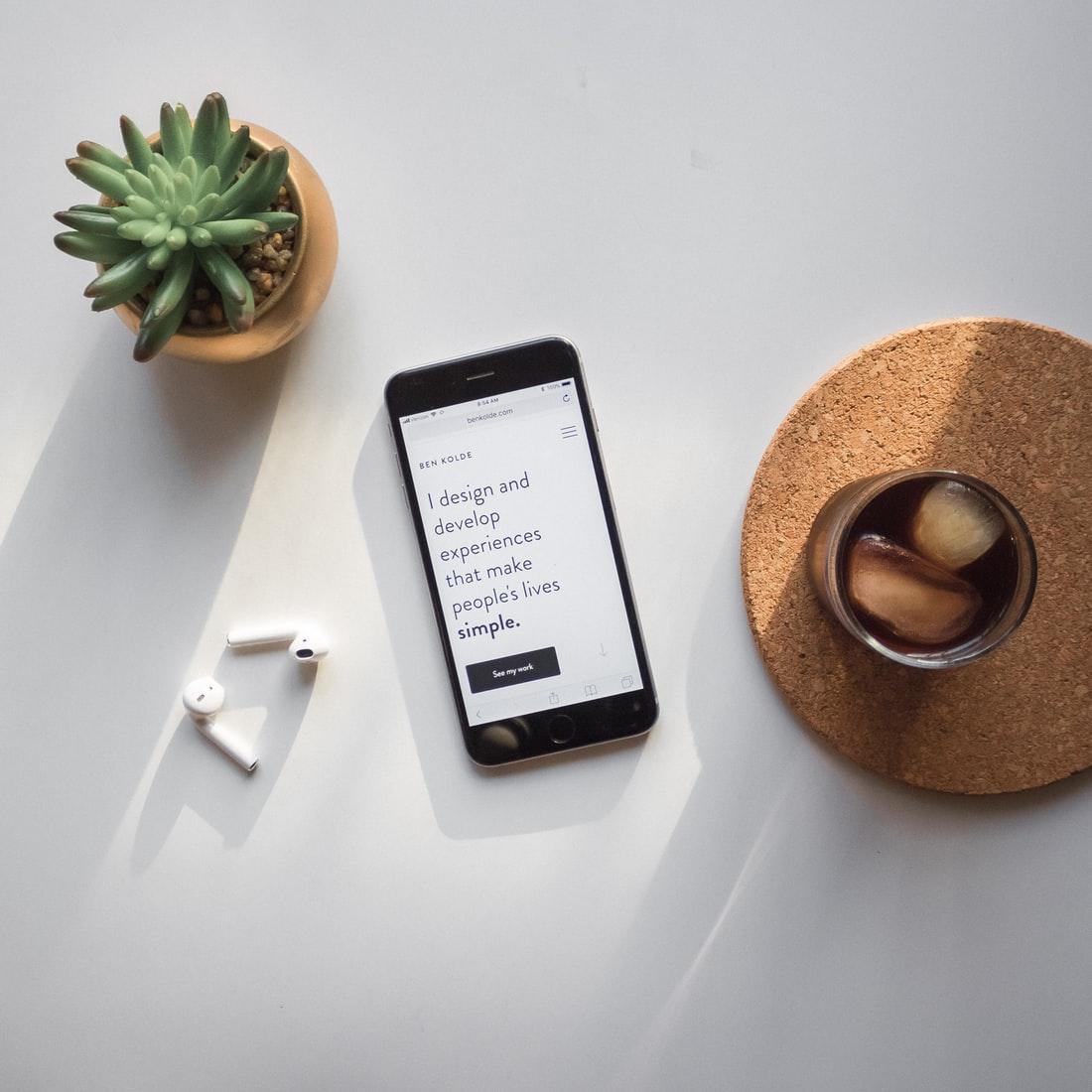 PLATFORM PLANNING
Website Review: Home Page
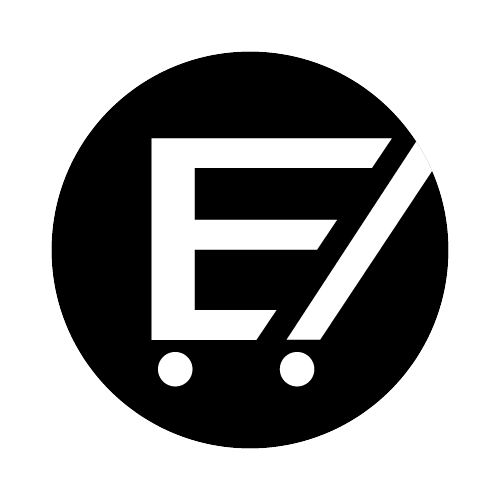 Website Review: Product/Service Page
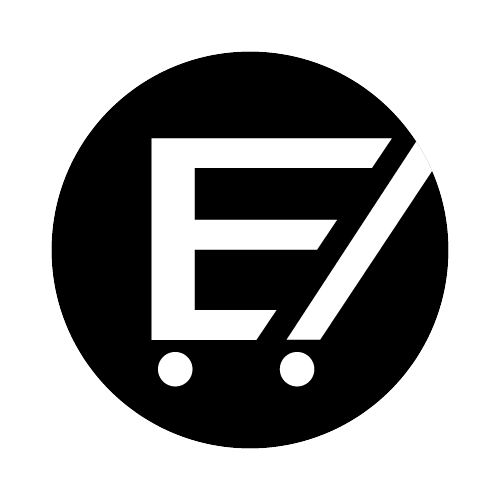 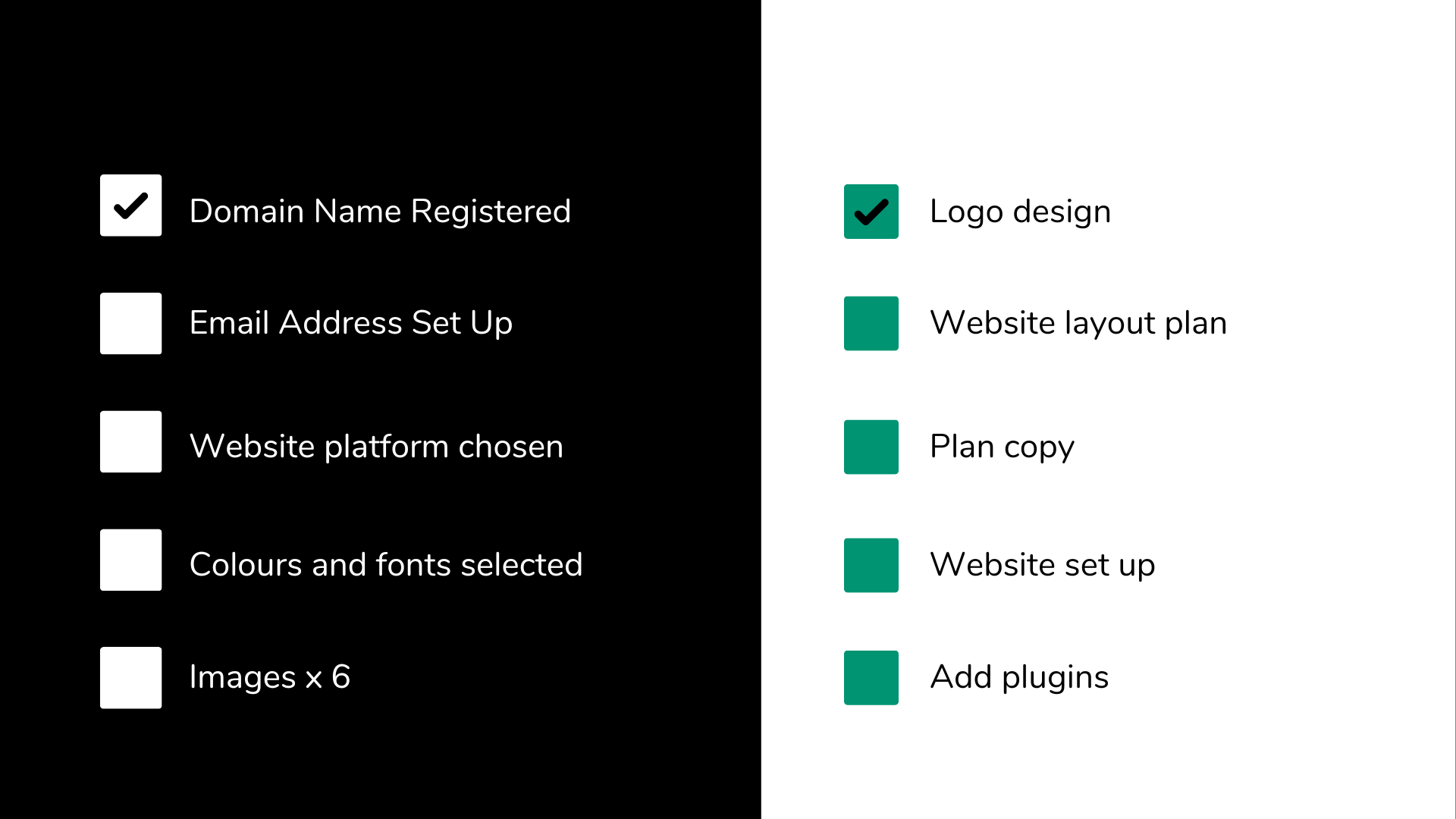 Website                             Checklist
Checklist
Google Search Console
Google My Business
Google Analytics
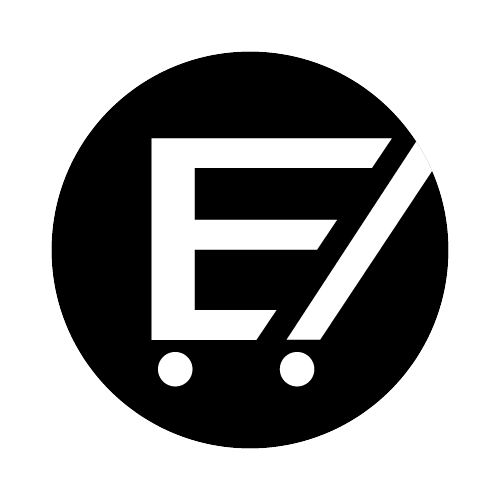 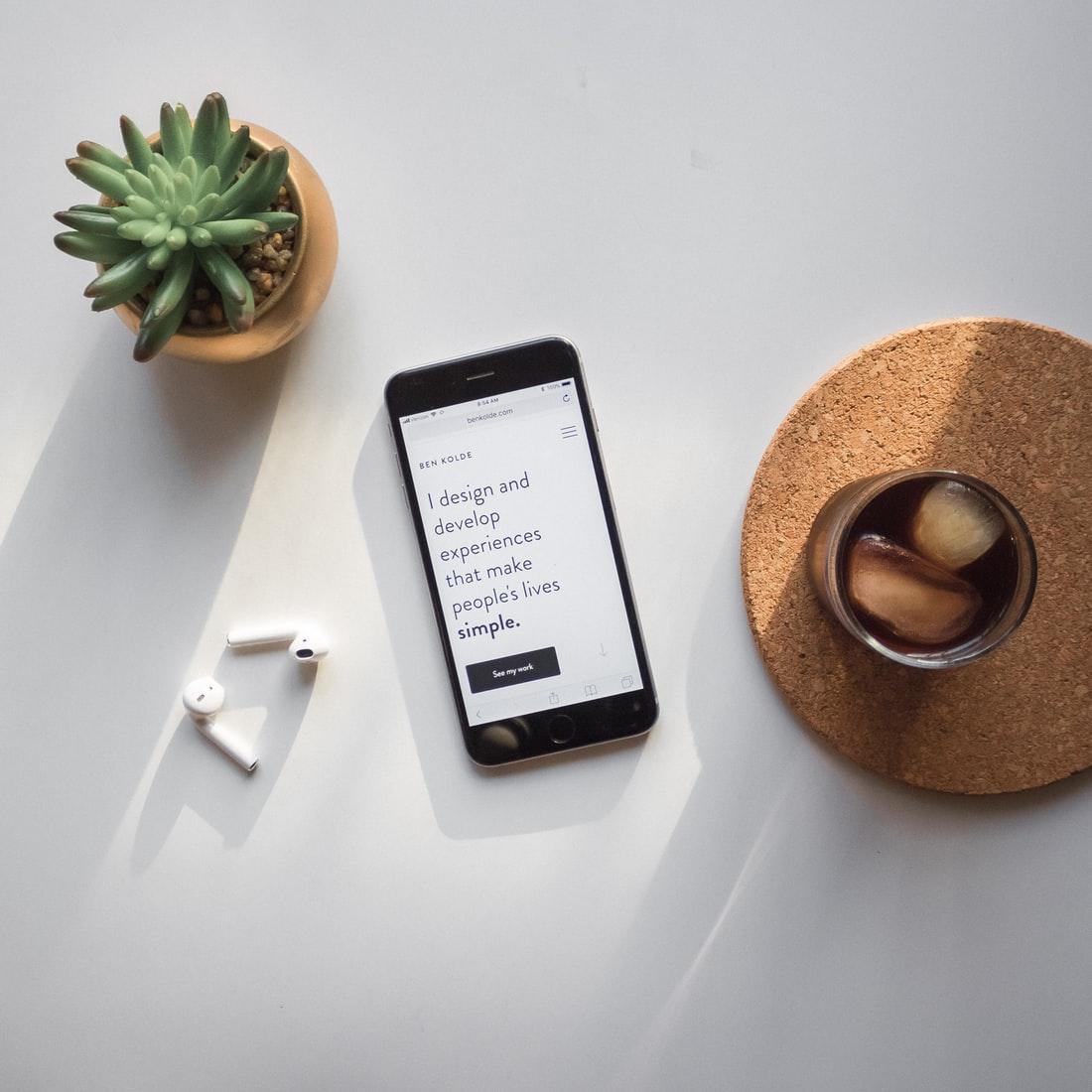 CONTENT 
STORY TELLING
Your Story
Once upon a time there was…..
The villain …..
In the end…..
KELLY SLESSOR
Email: kelly@kellyslessor.com

Mobile: 0404 823976
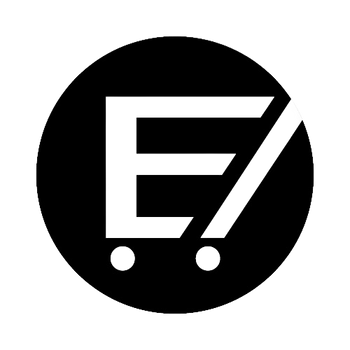